Памяти военных лет посвящается
Каждый год 9 мая мы празднуем великую Победу нашего
                            народа над фашизмом.
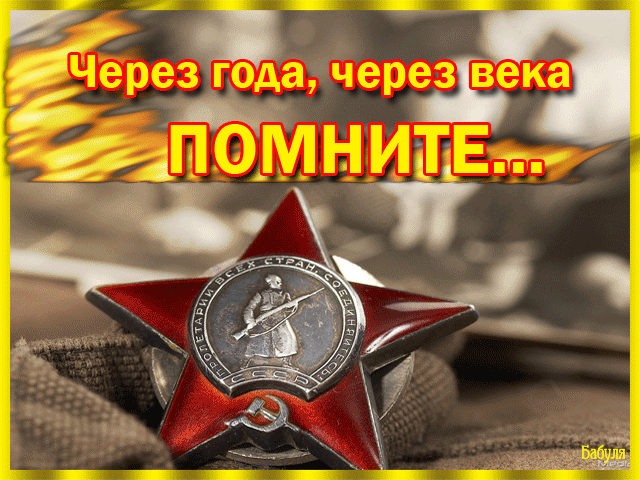 Мы, нынешнее поколение, никогда не
 слышали выстрелов и разрывов бомб,
не знаем голода и страха войны.


Мы знаем о войне из книг и фильмов,
 уроков и занятий.
На занятиях мы узнали о Сталинградской битве
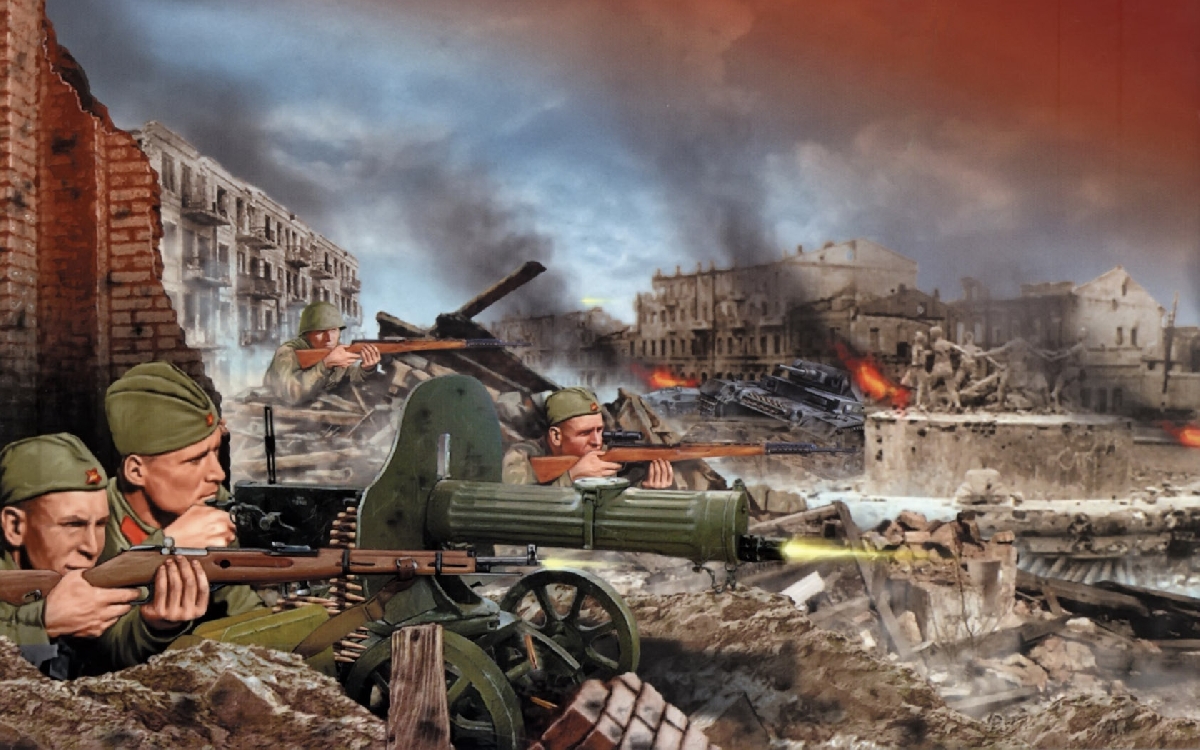 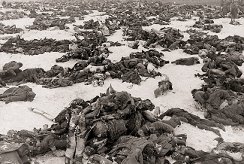 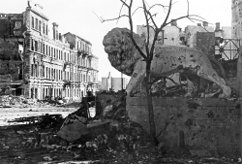 О мужестве и стойкости жителей блокадного Ленинграда
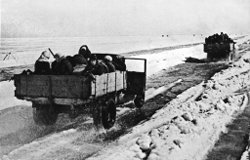 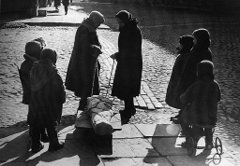 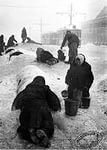 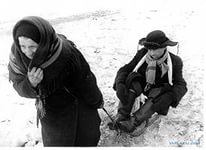 О битве за Москву
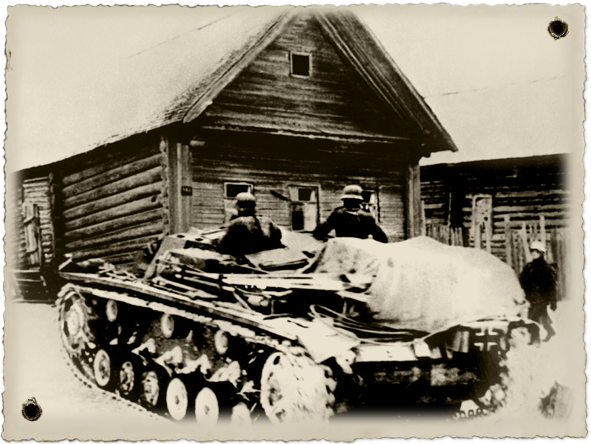 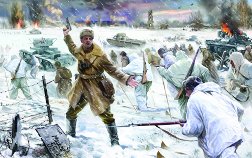 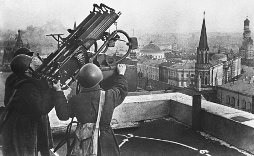 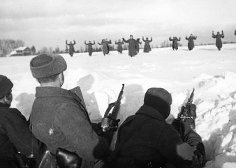 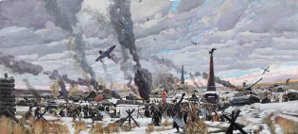 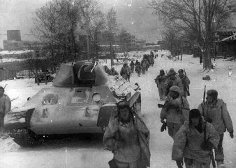 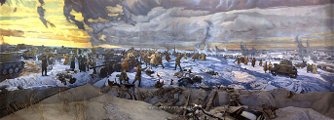 Посещая музей боевой славы в 29 школе, мы узнали о боевом пути 135-ой  Краковской  Краснознамённой  стрелковой  дивизии .
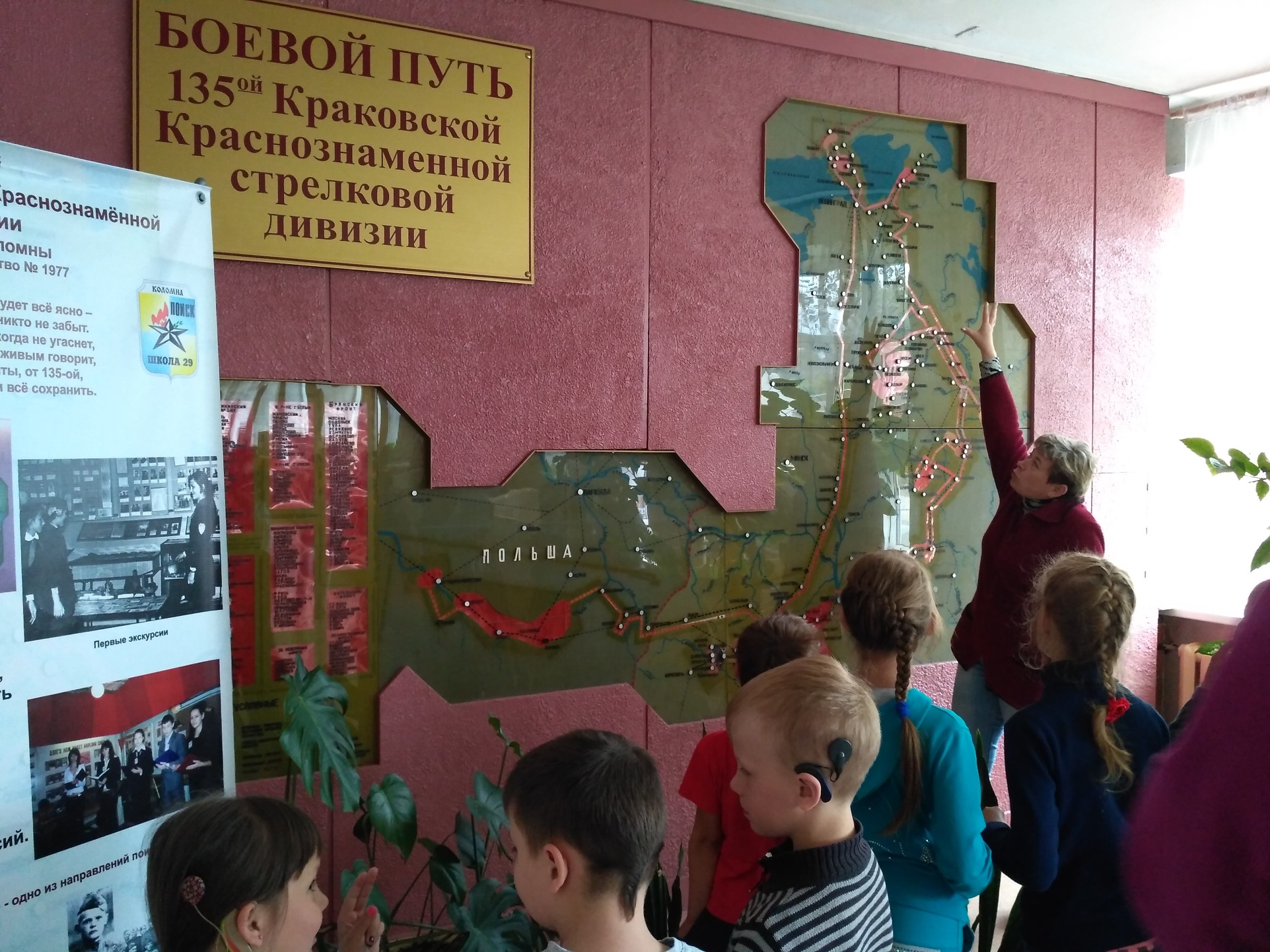 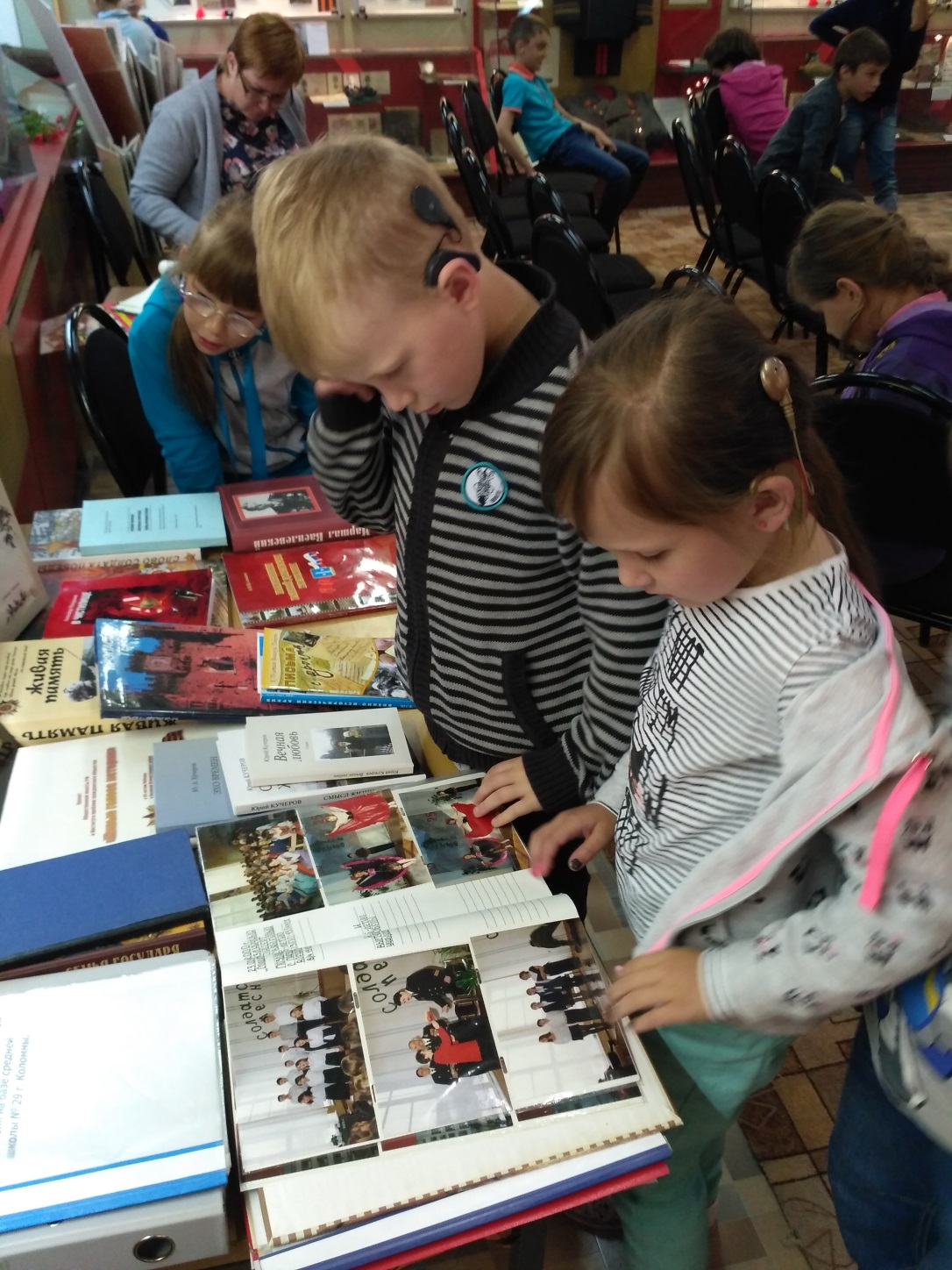 В этом году мы собираемся посетить городской 
                              музей Боевой Славы
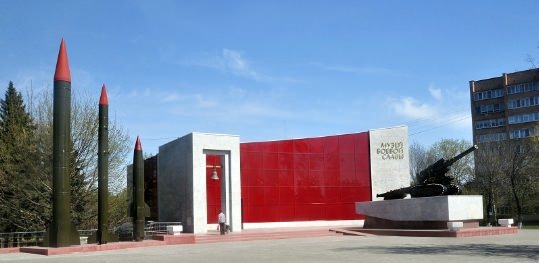 В нашей школе проходит конкурс  инсценировки
                                 военных песен.
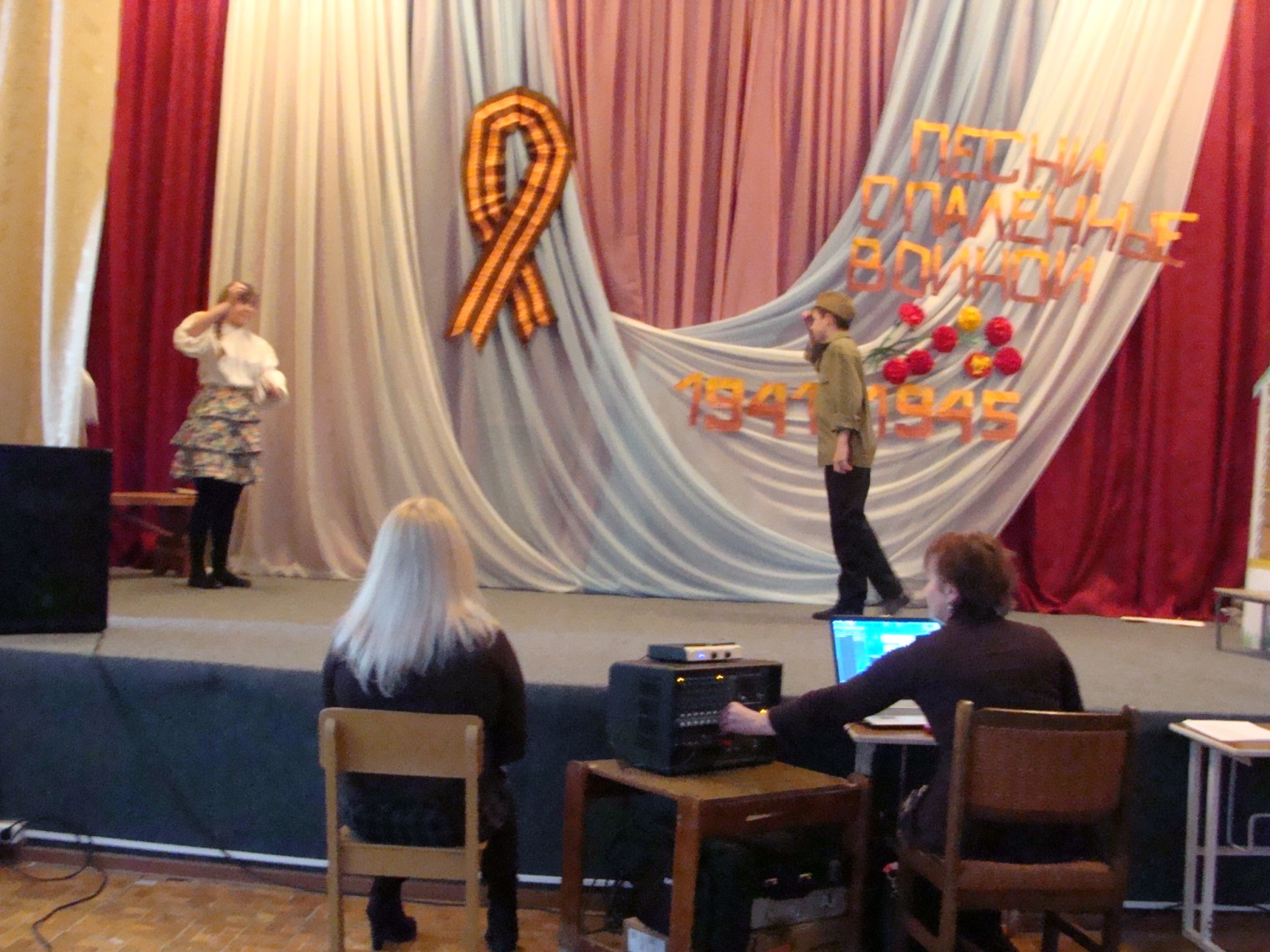 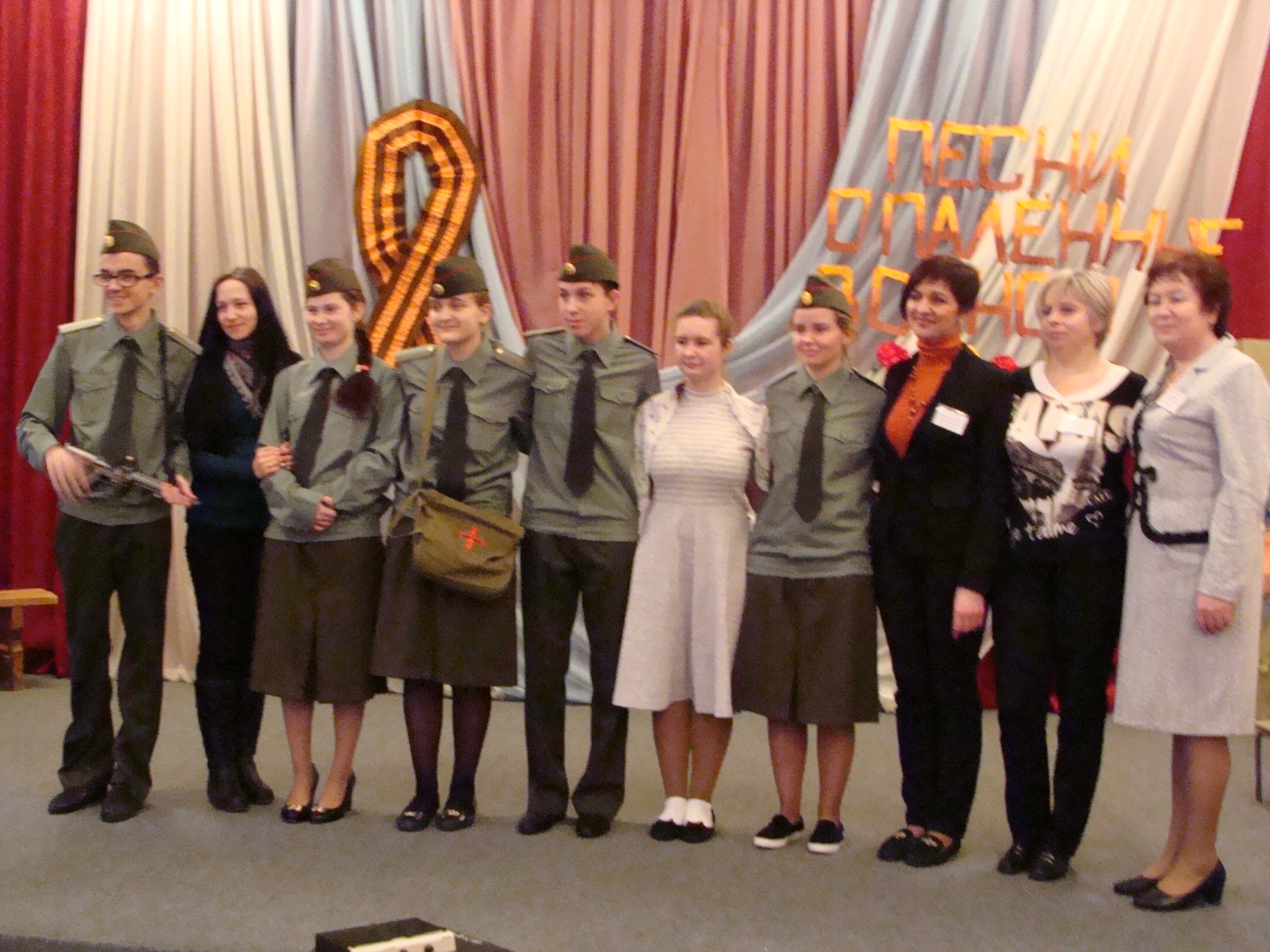 Недалеко от нашей школы находится памятник погибшим
  во время Великой Отечественной войны  коломенцам.
 Каждый год  к дню Победы ,мы, 
ученики 19 школы-интерната и 29 школы, возлагаем к 
 памятнику цветы  в честь памяти  о их подвиге.
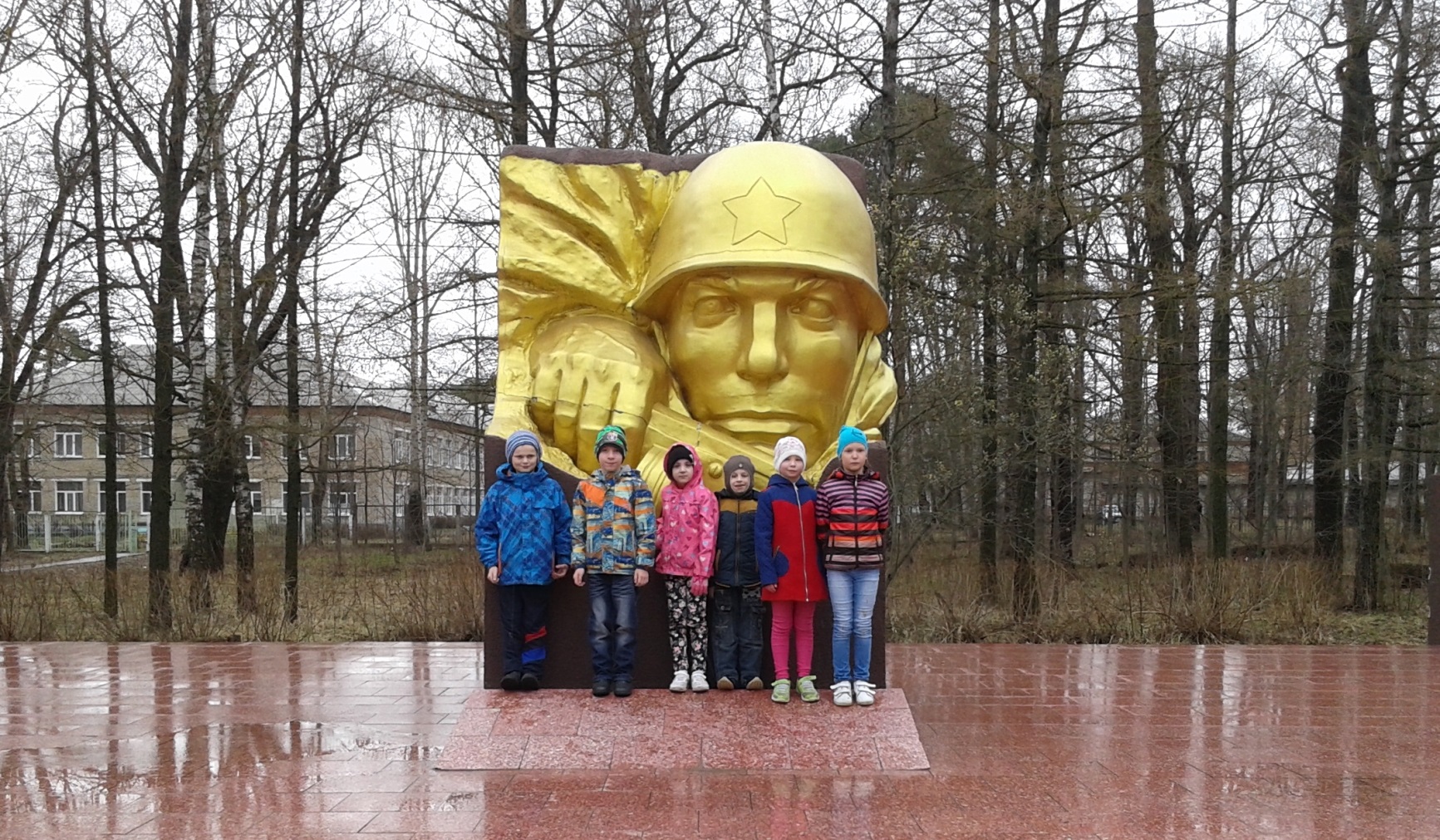 9 мая , как и многие люди нашей великой России, 
        мы пойдём в рядах Бессмертного полка
                  с портретами наших прадедов.
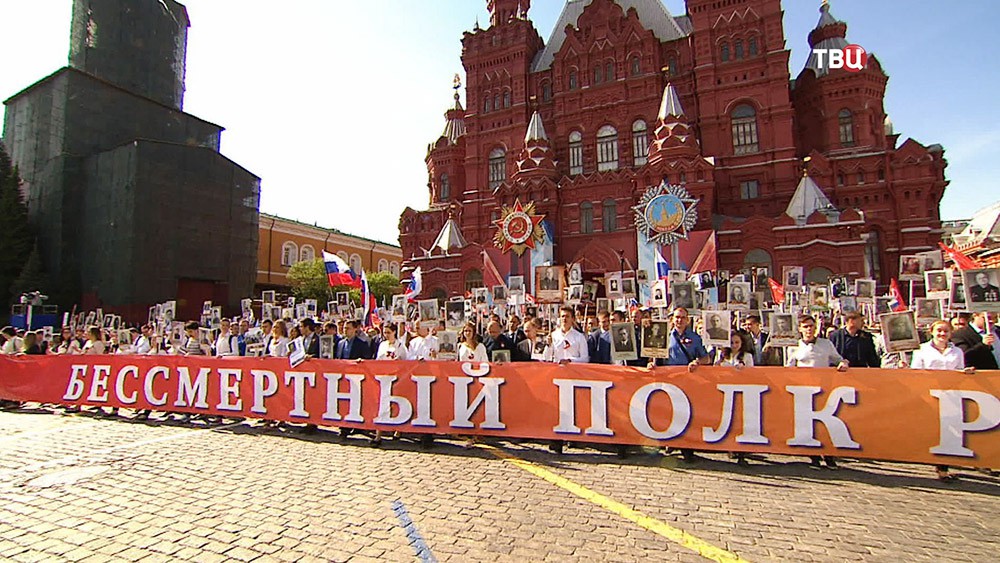 Мы гордимся мужеством людей, которые смогли 
                       выстоять и победить !!!
       СПАСИБО ВАМ, РОДНЫЕ НАШИ ДЕДЫ.
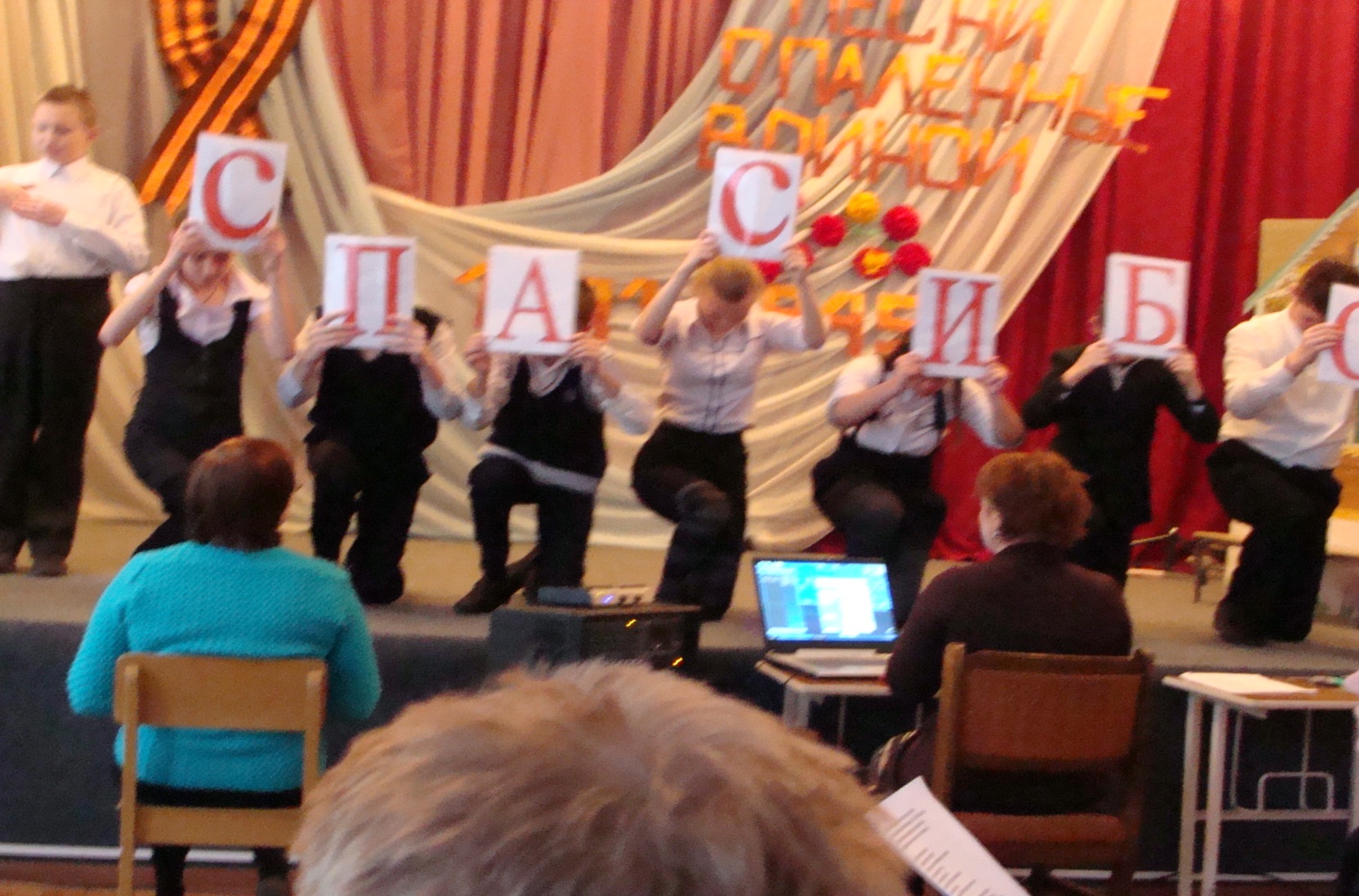 Презентацию подготовили
Ученики 2 «б» класса 19 школы-интерната
Скоморох Филипп, Гриненко Дарья.


Руководитель: Смирнова Ирина Витальевна.